EMERGENCY MANAGEMENT 101
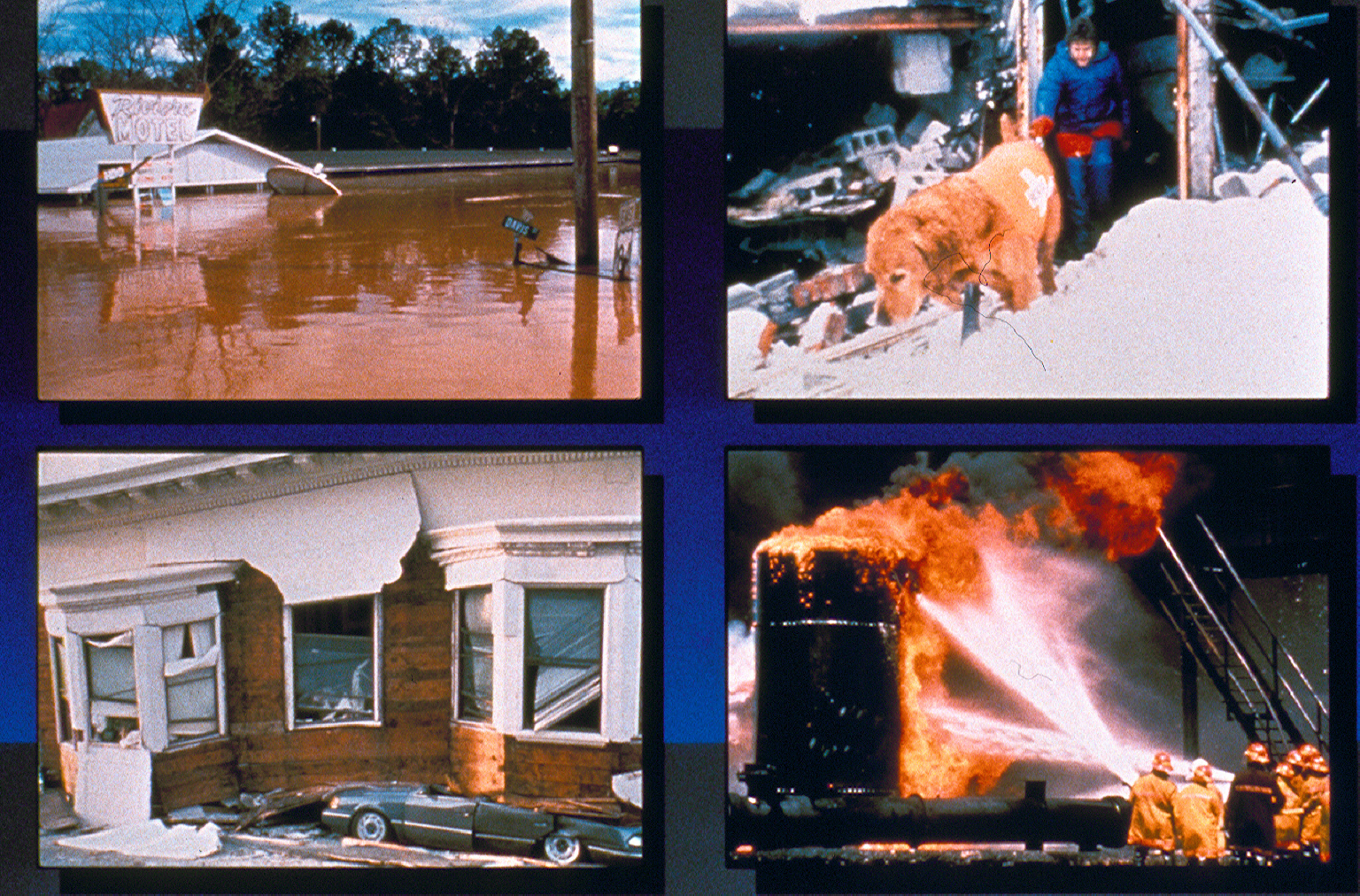 Emergency
Management, Coordination,
Response
 and Recovery.
CLIMATE CHANGE AND GLOBAL WARMING 
 LEVEL 5 DROUGHT, NOVEMBER??
[Speaker Notes: Welcome
introcuction
program
presenter
content
time frame]
Common myths about disasters and preparedness.
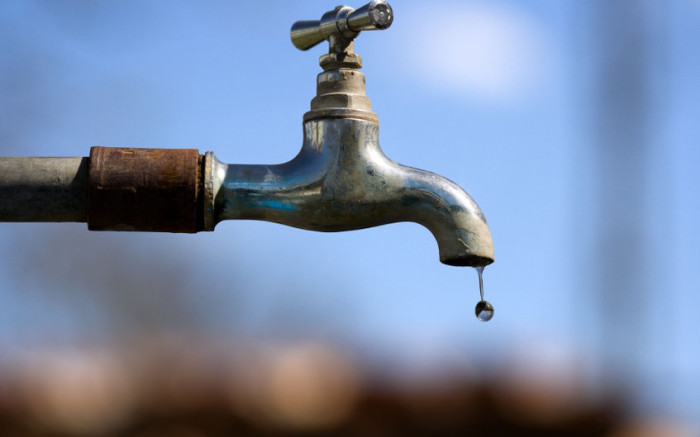 It will never happen to me! 
 Its all insured so I’m OK.   
 I’m sure we would all cope. 
 You can’t plan for the unforeseen…. 
 If I don’t have a disaster, I’ve wasted my  money. 
 The government will take care of me right away… right?
WOULD YOU LIKE TO BUY AN ISLAND WATER SUPPLY?
In the Business of Emergencies and Emergency  Management
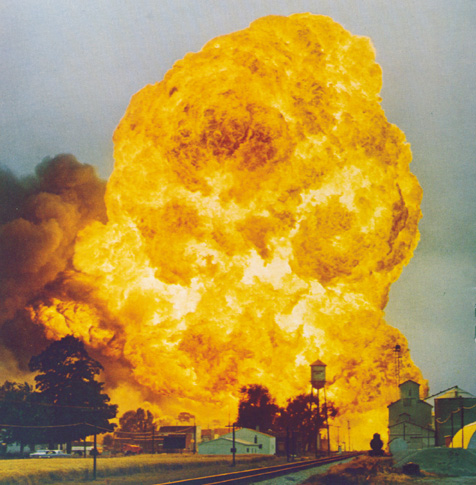 There is usually no next time, no 2nd chance 
And there is no time out
We know some events build slowly!
With FLOODING for example:
 there will be a  next time,
 but still no 2nd chance,
 or  time out
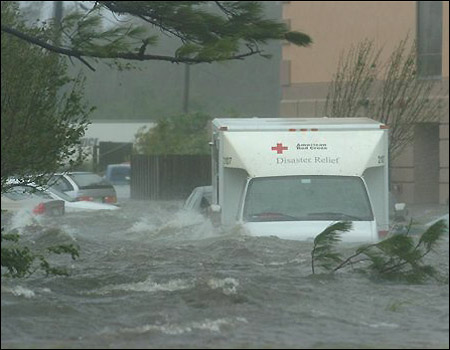 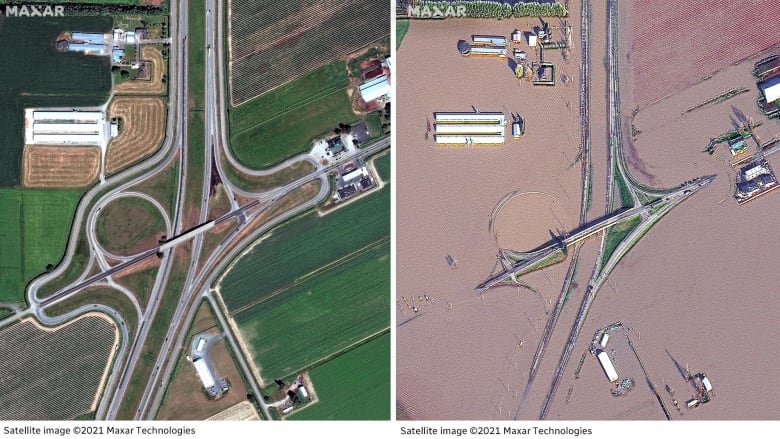 NEW FLASH

HIGHER FREQUENCY GREATER INTENSITY
And some events just build!
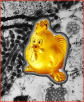 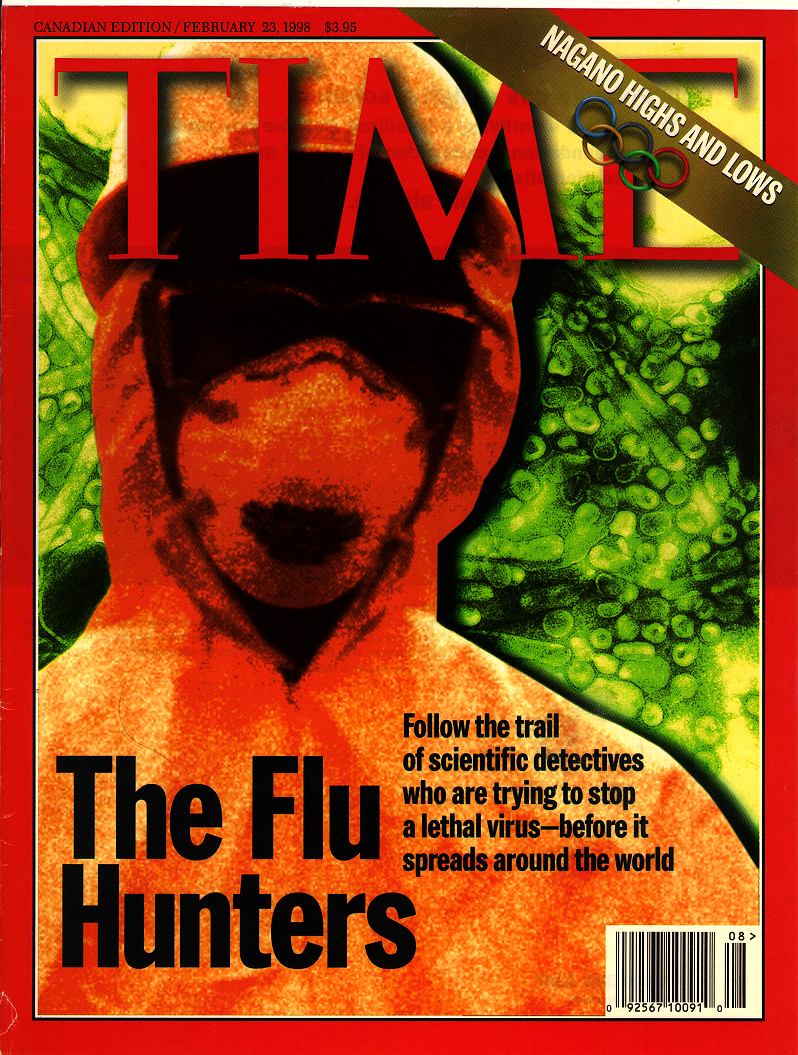 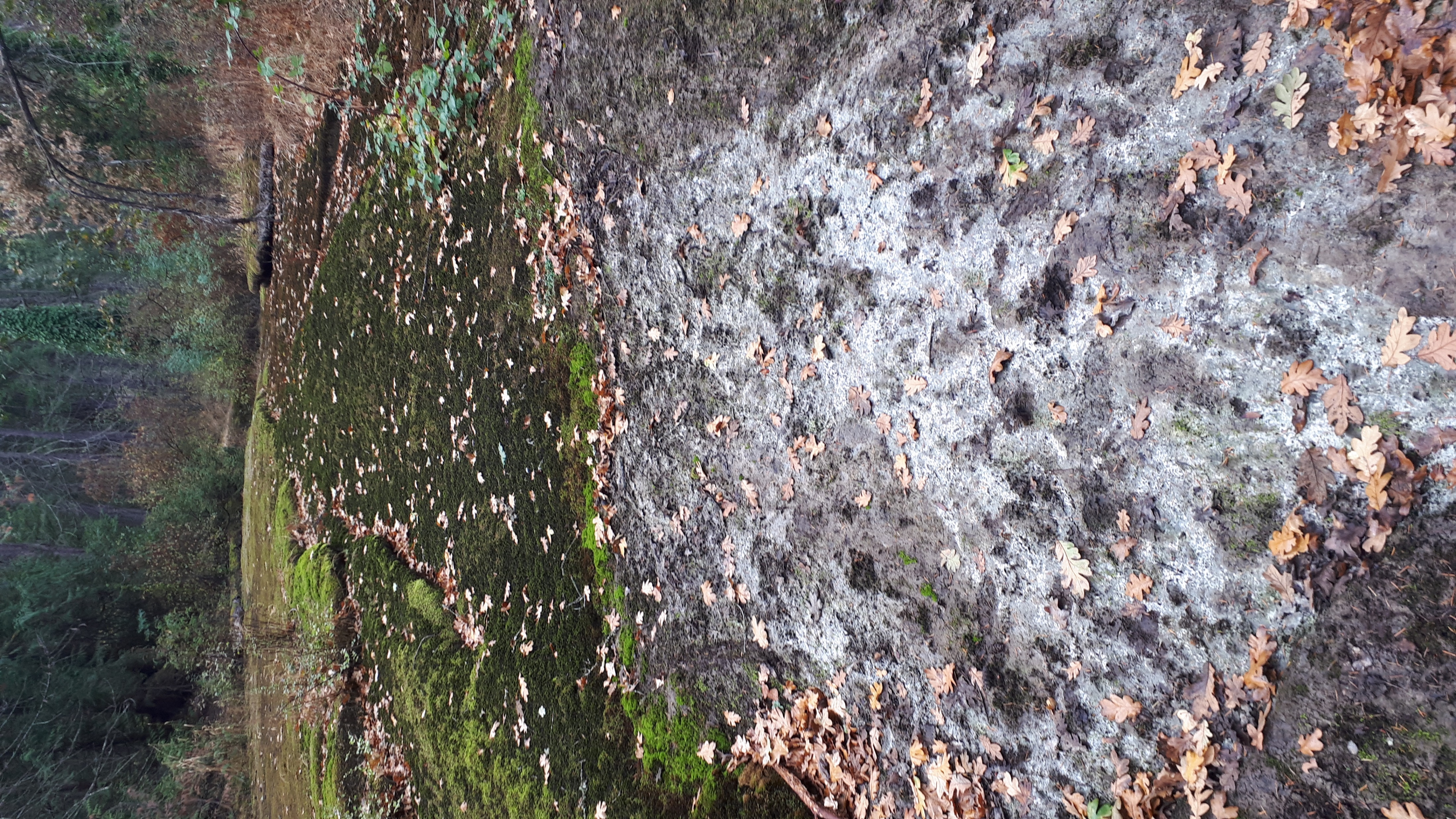 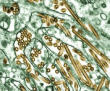 With Pandemic Influenza for example:
 there will be a  next time,  
but still no 2nd chance,  or  time out
PLANNING OBJECTIVES
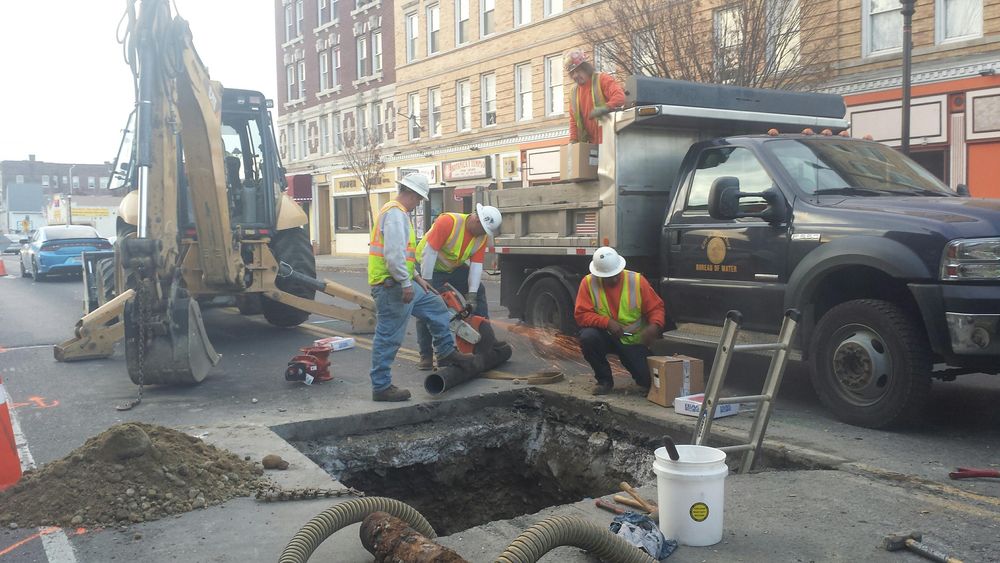 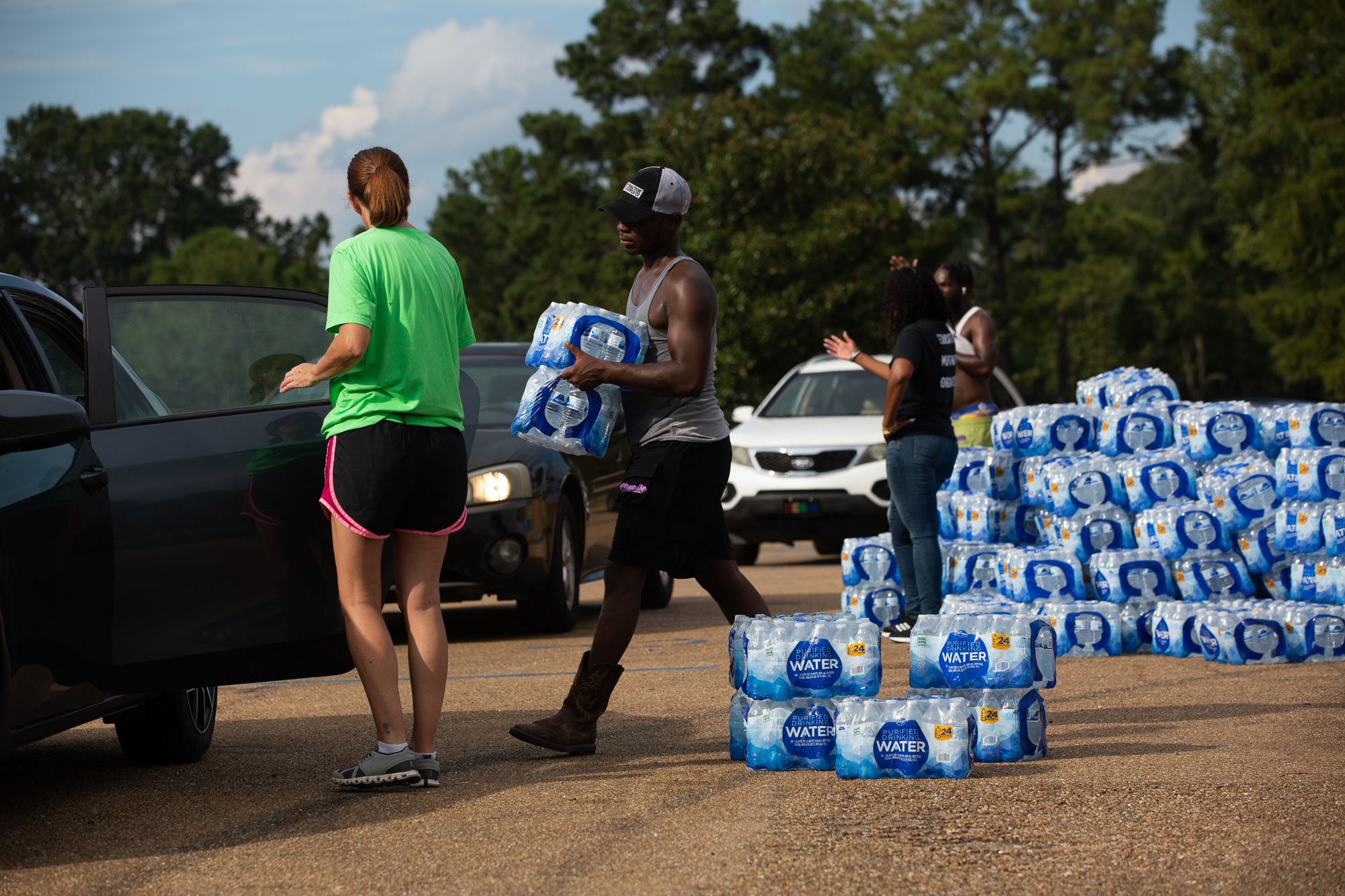 Emergency Program Guide Strategies for the six objectives.
TASKS 1-1	Identify and Map Vulnerabilities
Rationale	
Understanding hazards depends on a complete knowledge of 
the infrastructure, buildings, and economic features that may 
be affected. We must understand the potential impacts on 
roadways, railroad, drainage systems, power supply lines, 
water delivery systems, and other essential community 
features. These community elements constitute 
“vulnerabilities.” Identifying these elements and overlaying 
with maps of threatened areas help the Emergency 
Management Committee determine the most effective means 
of mitigation, response, and recovery.

Project	
Identify and describe current vulnerabilities at risk from major
 emergency, highlighting and mapping key vulnerabilities, 
including:
Current land uses
Neighbourhoods
Water systems
Energy supply system (Hydro and Gas)
Road / rail transportation system
Marine transportation system
Sewer disposal system
Tasks	
Identify research questions and potential information sources.

Contact information sources to obtain map information, e.g., BC Hydro, Telus, Rail America, water suppliers, fire department and others with information on community vulnerabilities.
Work with neighbourhood groups to identify community features of particular value.
Create GIS data layers on existing City base maps for vulnerable features and provide in ECC.
Briefly describe each map layer, sources and limitations.


Responsible 	I/T, DSD and PW, working with 	
			external agencies

Dates		TBD

Budget		TBD
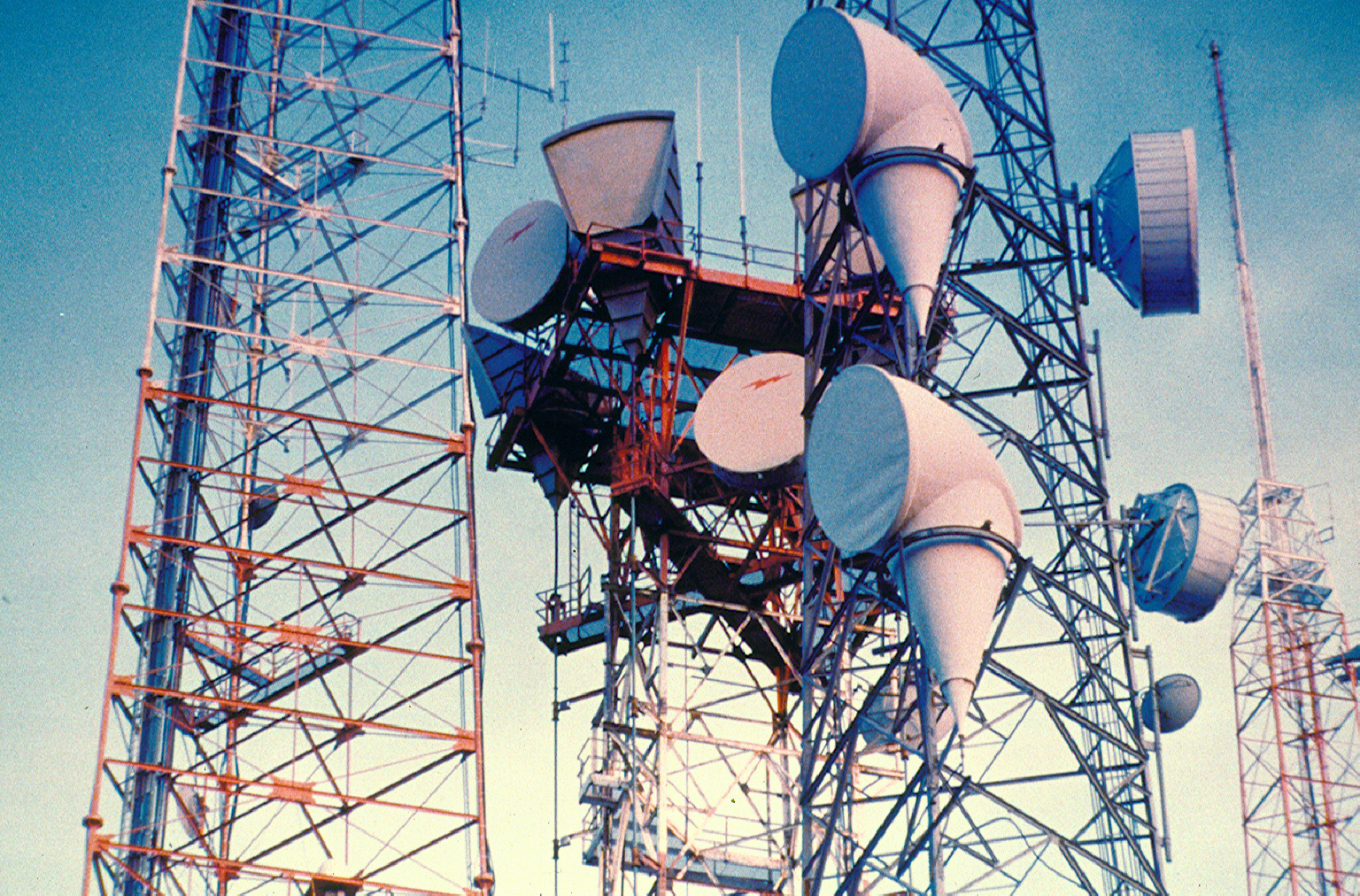 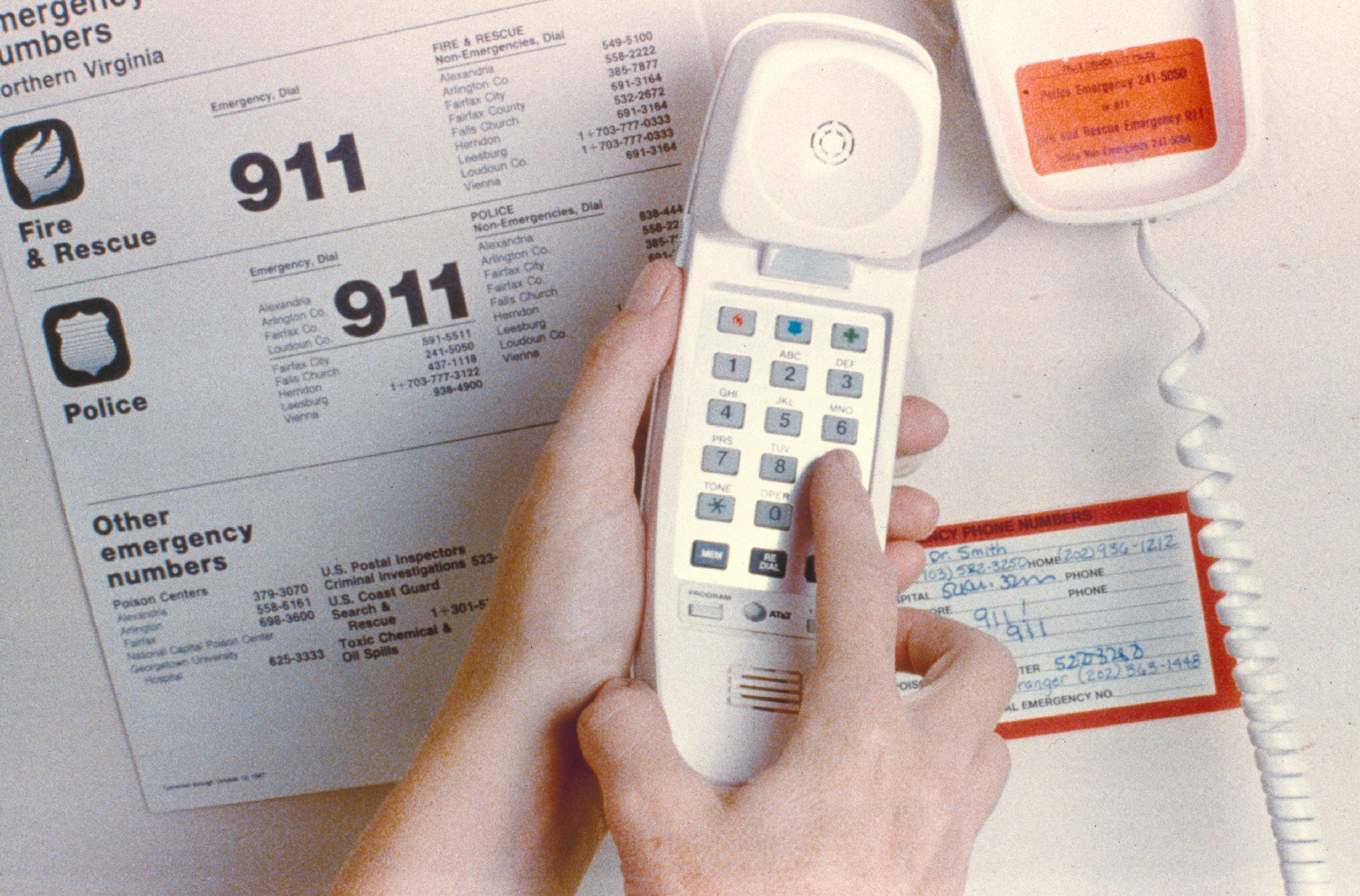 7 Principles of Risk Management
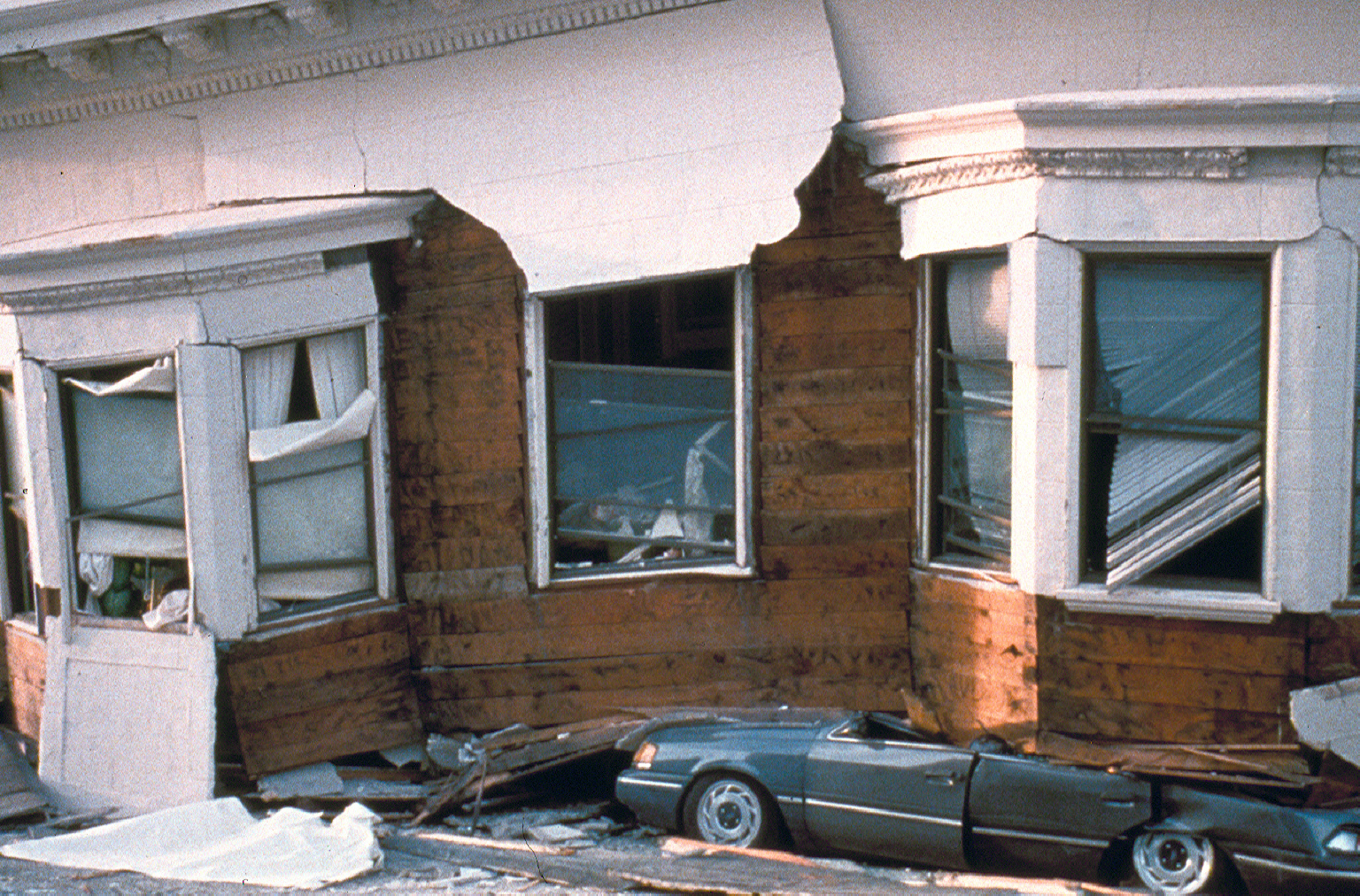 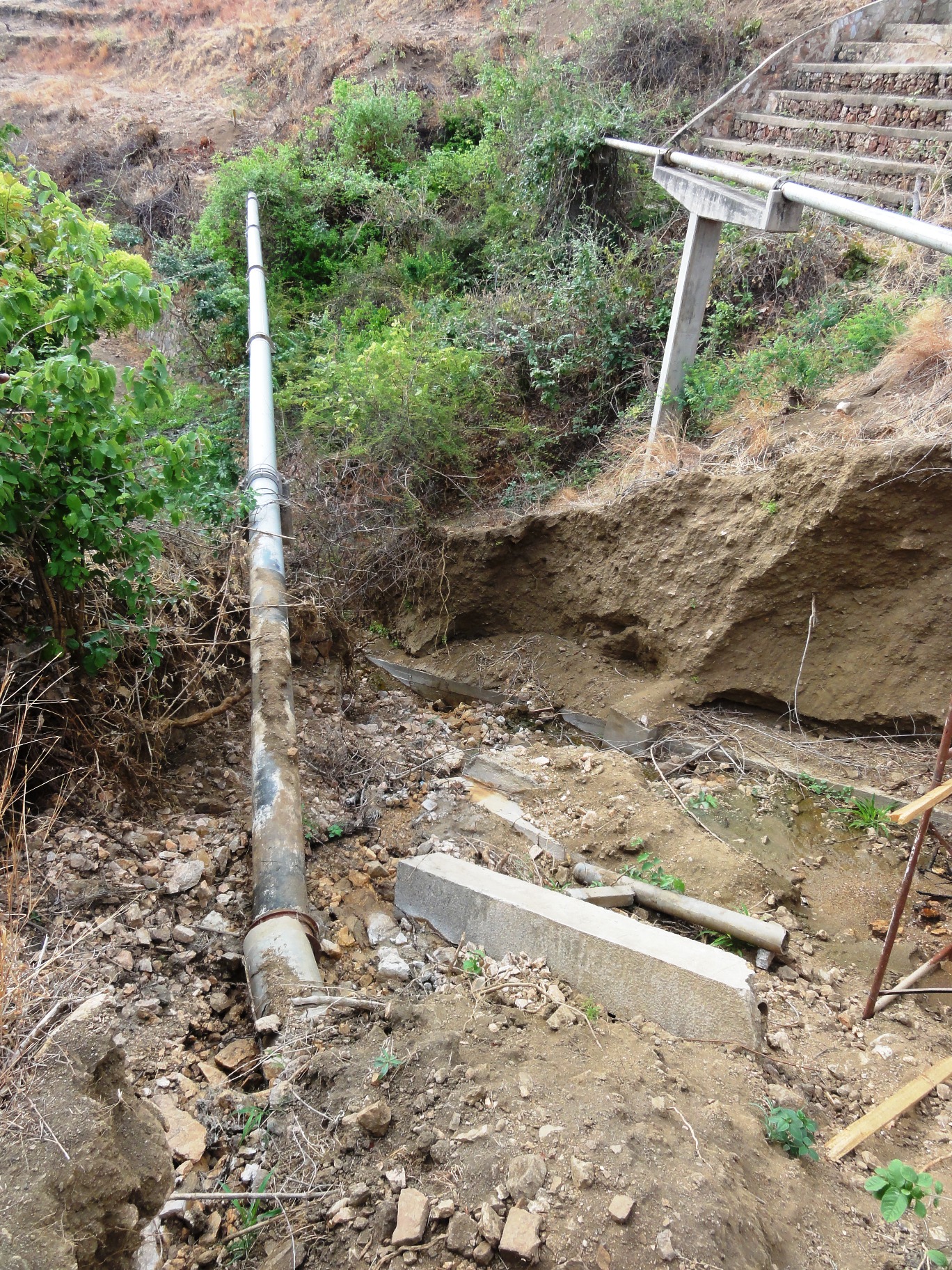 Global perspective 
Forward-looking view 
Open communication 
Integrated management 
Continuous process 
Shared product vision 
Teamwork
Categorized Disasters
Natural					Industrial
Earthquake			Urban Fire
Flood						Hazardous
Forest Fire				   	    Materials
Landslide					Explosion
Severe Weather				Structural
Wind Storm					   Collapse
							Transportation
			       Social/Political
			        Bomb Threat
			        Sabotage/Terrorism
			        Riot
Risk Assessment - WTSHTF
Aircraft Crash
Atmospheric Hazards
Dam Failure
Disease and Epidemics
Drought
Explosion
Fire 
Urban
Industrial
Flooding
Hazardous Materials
Landslide or Debris Flows
Lost Persons
Marine incident
Motor Vehicle crashes
Power Outages
Rail Crashes
Seismic Event
Social disturbance
Structural Collapse
Telecommunications failure
Terrorism
Volcanic Ash Fallout
Wildfires
Getting back to Life or Business as usual!
IDENTIFY RISKS
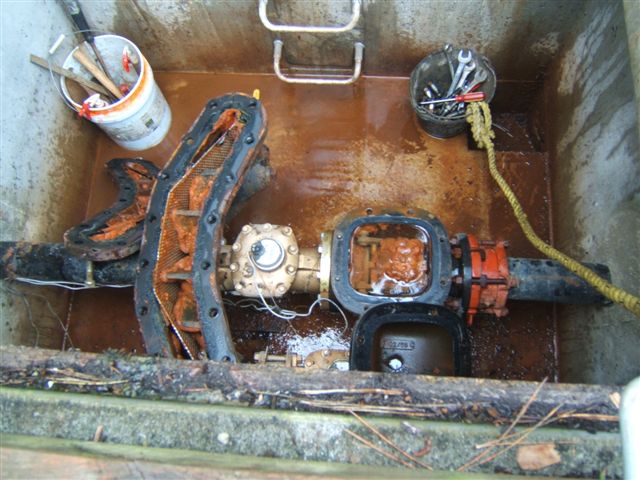 Simple subjective numeric risk calculations
Consequence 
4 Catastrophic
3 Major
2 Serious
1 Minor
Probability
4 Certain 
3 Probable
2 Possible 
1 Unlikely
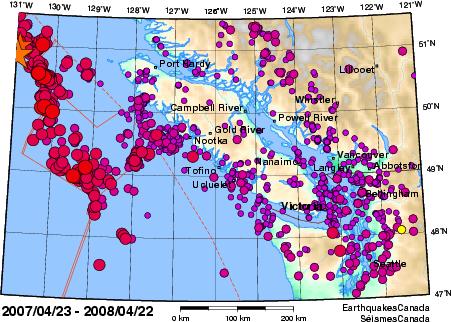 Earthquake 4 x 2 = 8        Hazmat 3 x 3 = 9
Perform tactical direction
Select appropriate strategy
Establish incident objectives
Understand agency policy and direction
Incident Management by Objectives
[Speaker Notes: Extremely important. Spend time explaining and how it relates to Response Goals. Give scenario to class and have them formulate objectives in their groups. Have them present and critique.

Objective is a statement of “What” you are going to do.
Strategy is a statement of “How” you are going to to do it
Tactics are the detailed action steps.

I’m going to secure the scene of this mva (Objective)
I’m going to place my pc across the road at the south end and have the next in unit place their rig across the road at the north end (strategy)
Placing the vehicle, ensuring the warning lights are on and maybe laying flares are the tactical actions.

These objectives, strategies and tactics are based on the response goals of protecting safety and health of responders, etc.]
BCERMS     and        ICS
ICS is not BCERMS; BCERMS is not ICS
No need to re-invent the wheel!
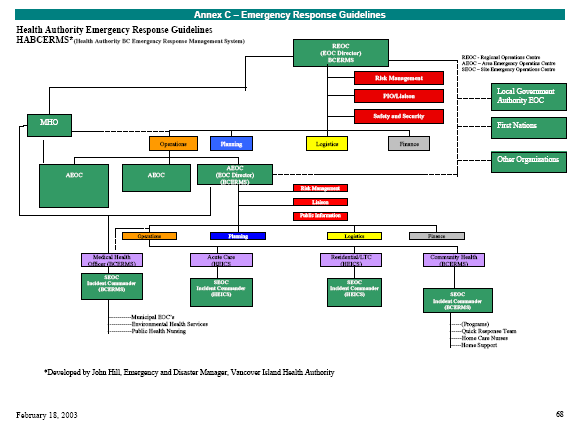 Emergency Operations Centre
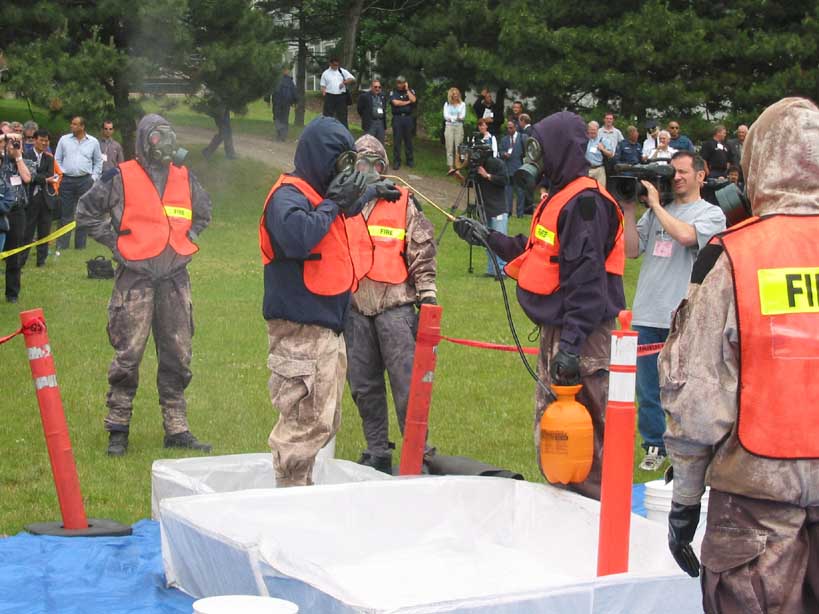 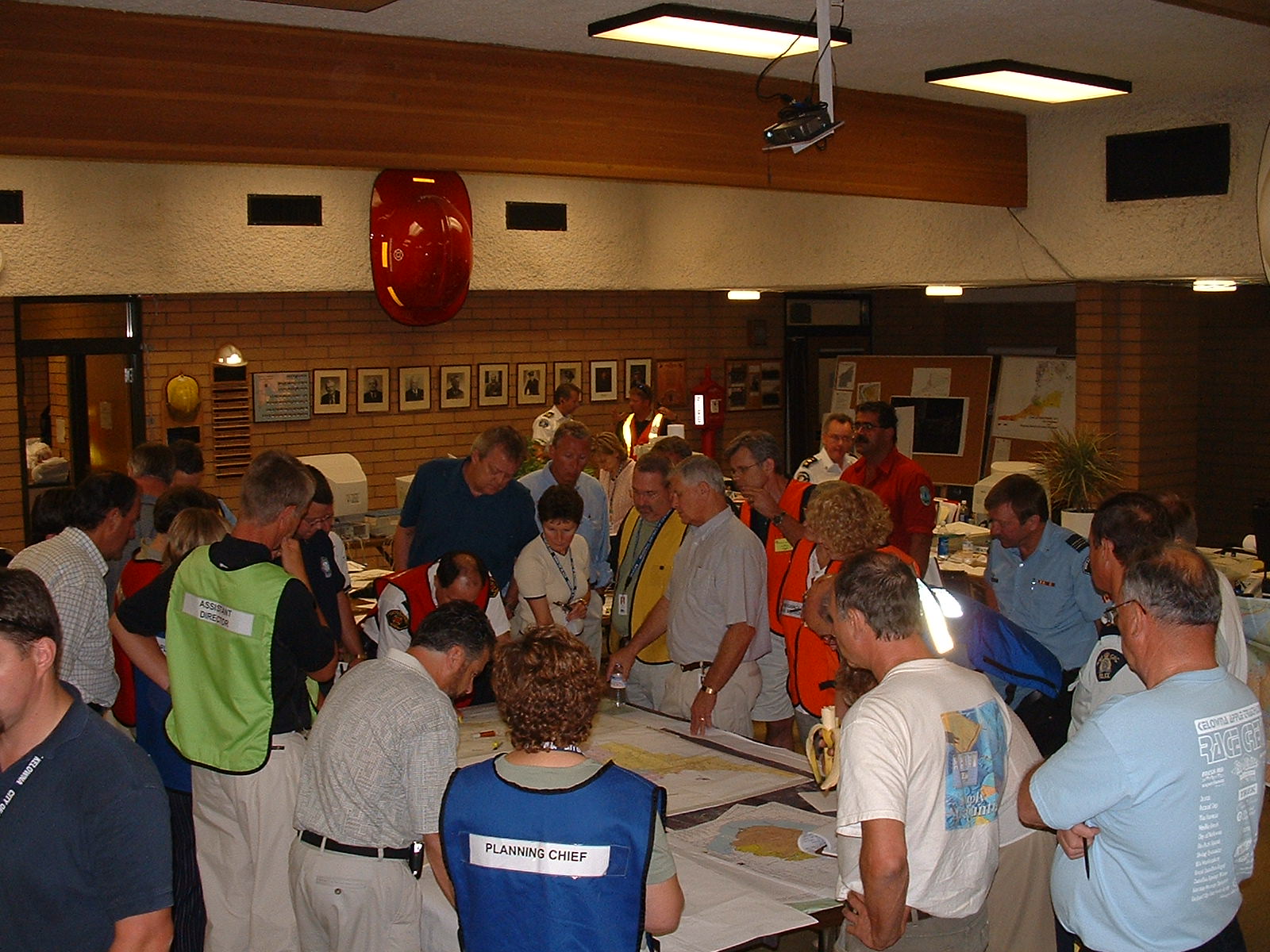 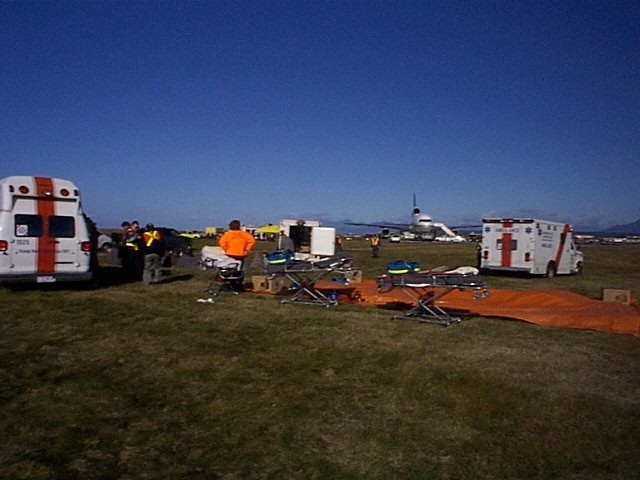 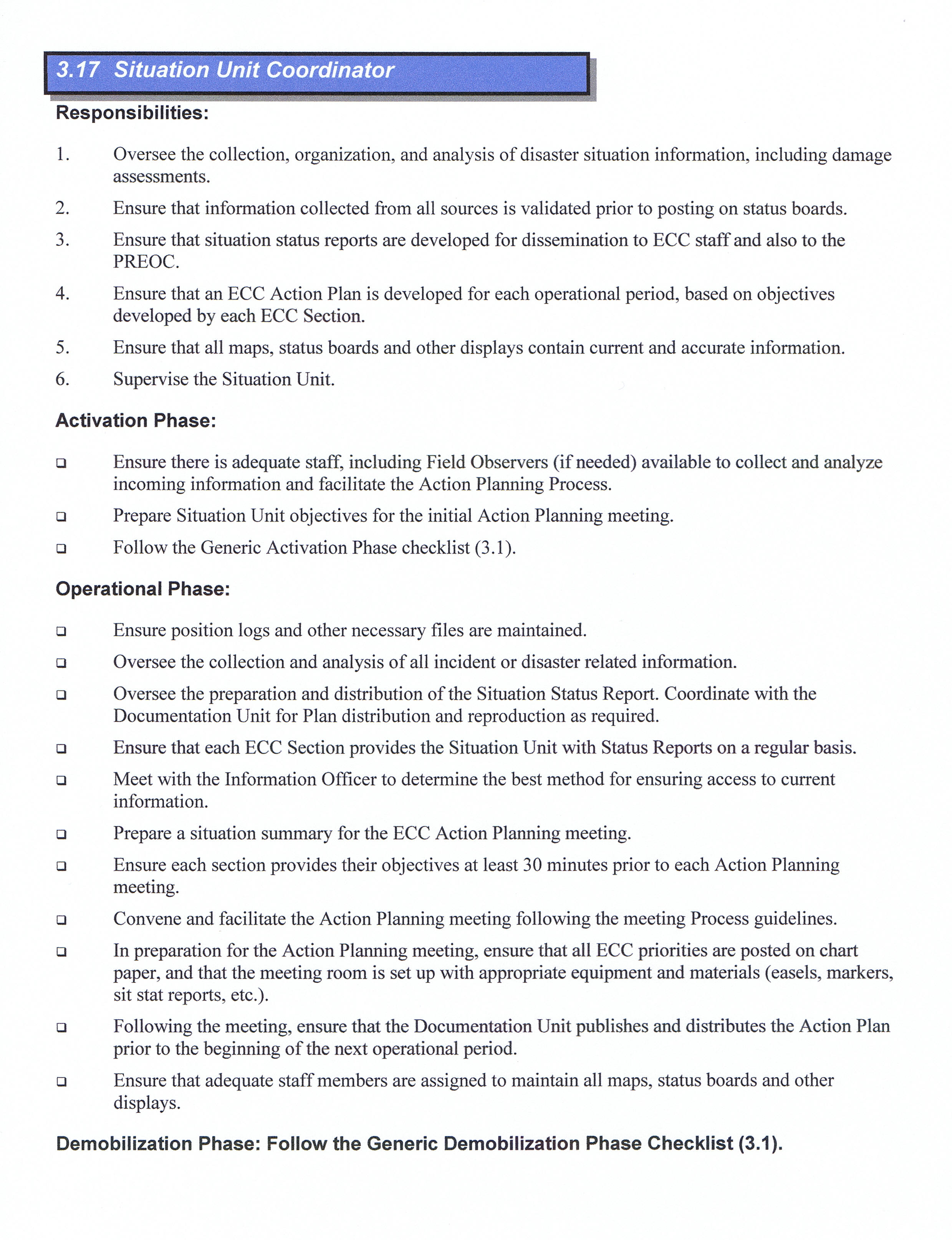 ICS POSITIONPLANNING
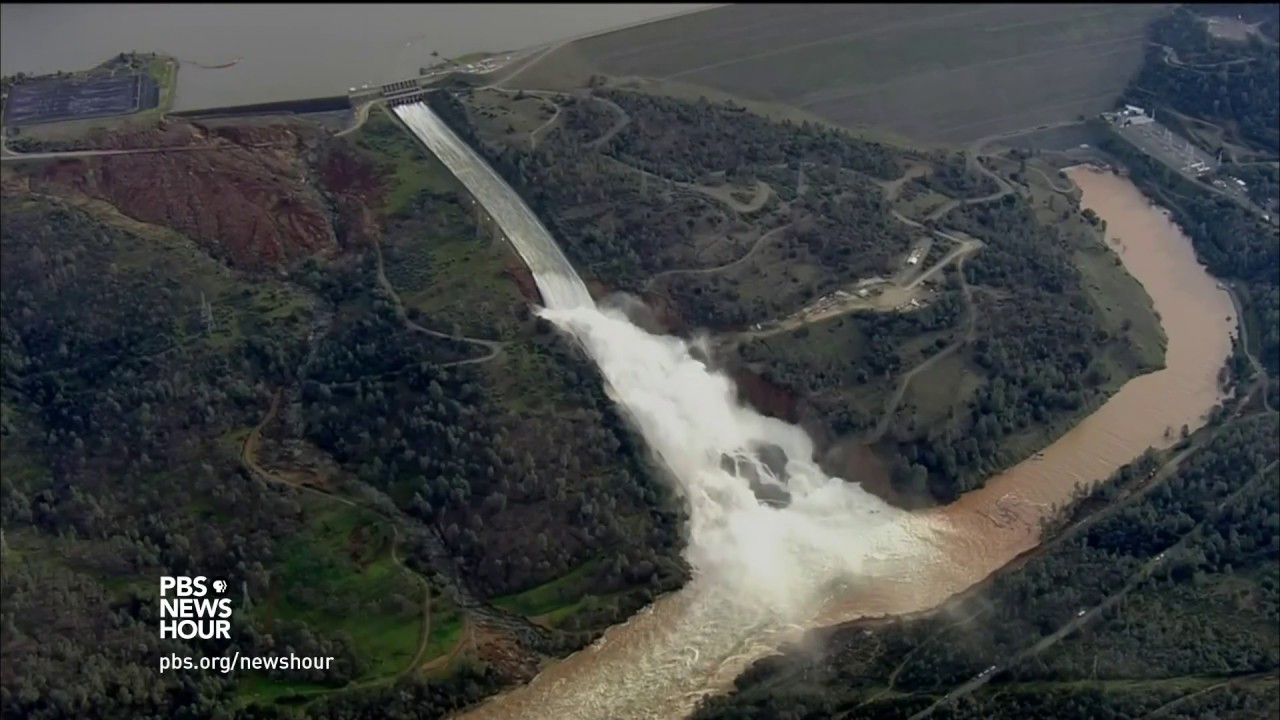 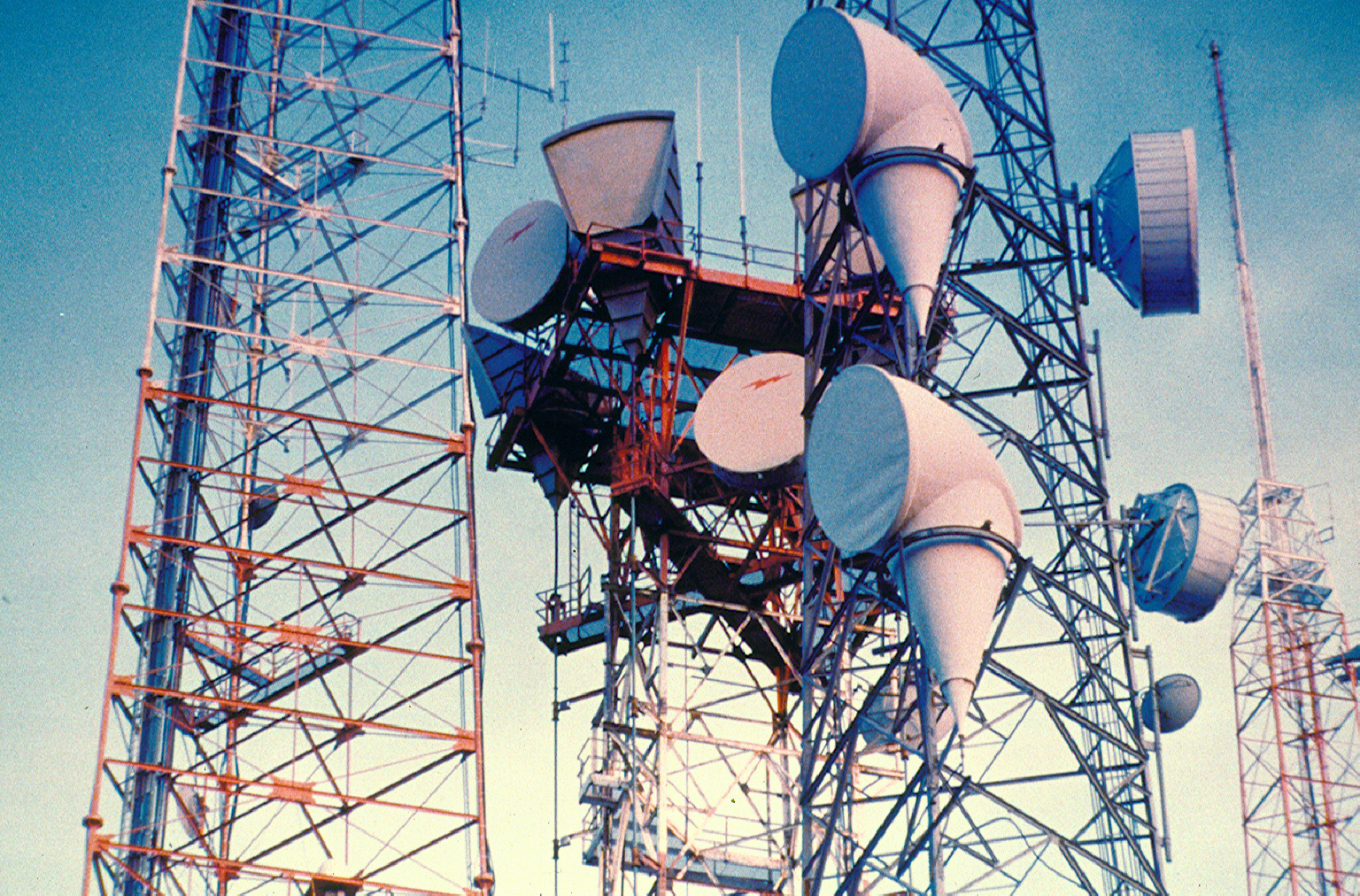 IDENTIFY, DEVELOP, MAP AND FUND FACILITIES
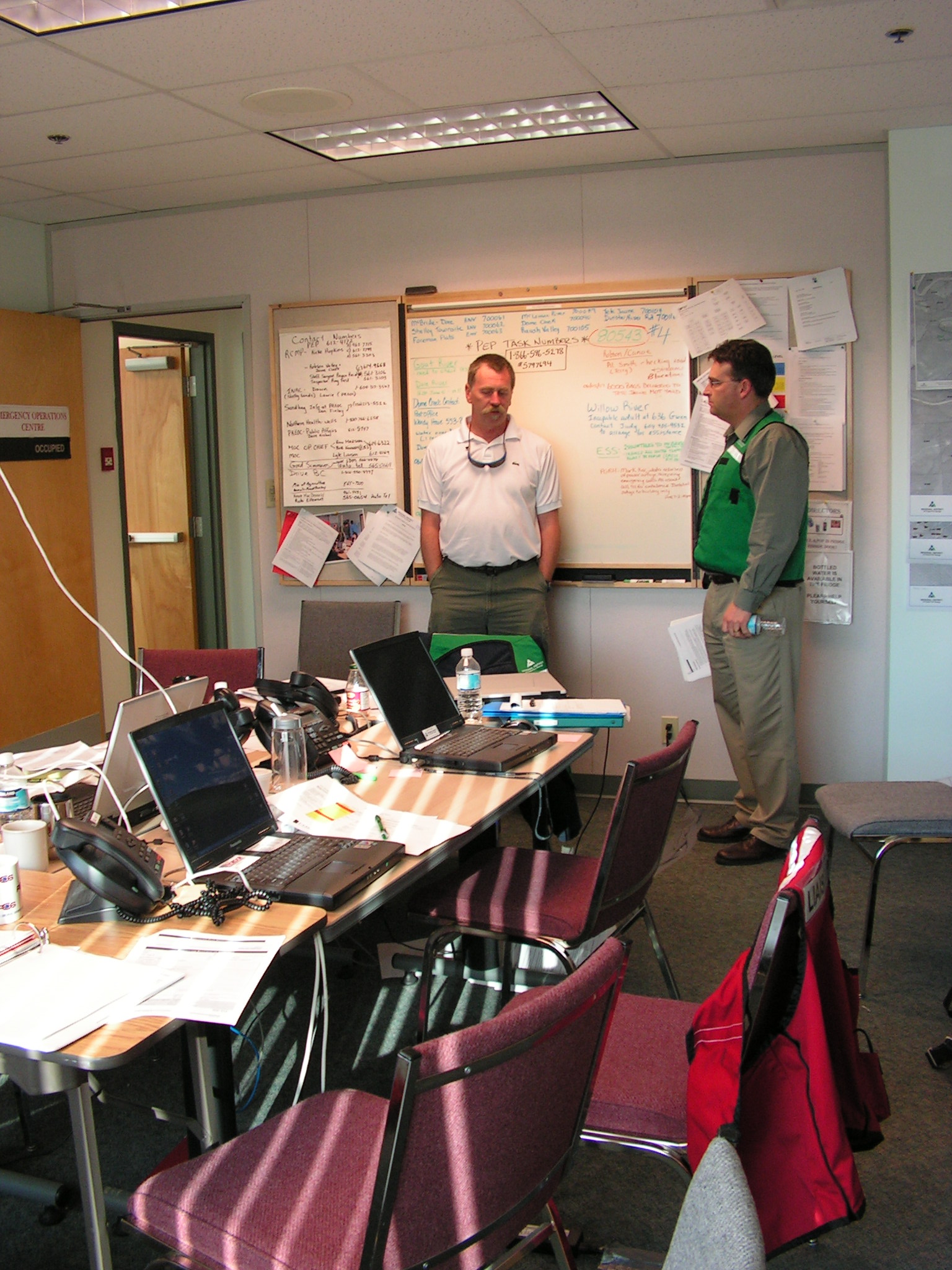